Pamodaj šťastiaMilan Rúfus
Mgr. Simona Šľachtovská
Odpovedzte!
Poznáte meno básnika a rozprávkara Milana Rúfusa? 
 Aké básne alebo rozprávky ste od neho čítali?
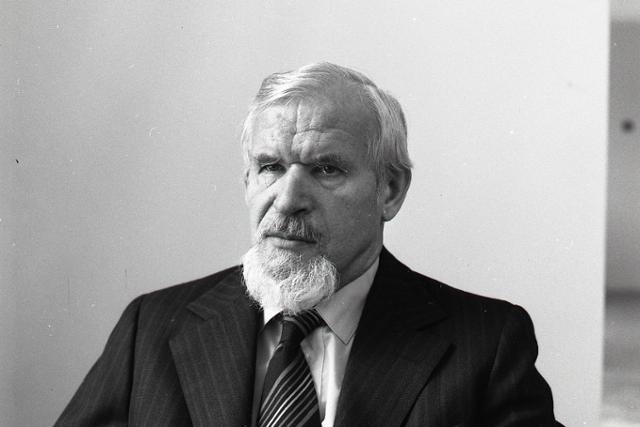 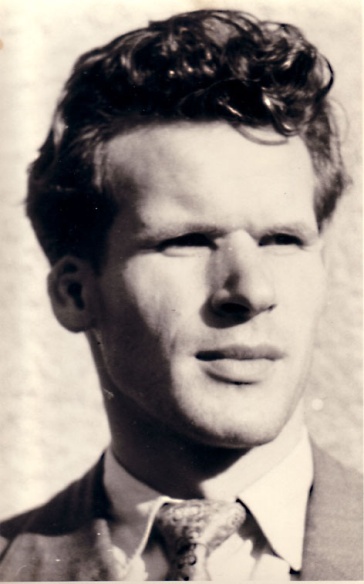 Milan Rúfus
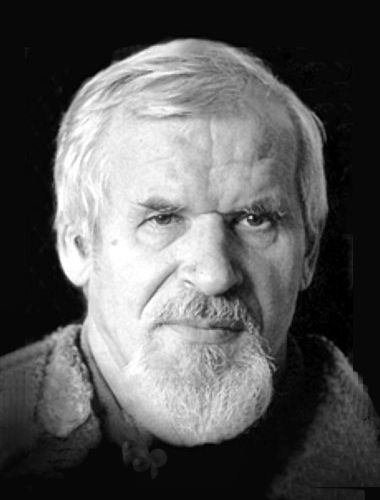 *  10.12.1928 Závažná Poruba
†  11.1.2009 Bratislava
 slovenský básnik, prekladateľ, literárny historik 
 inšpiroval sa dielami slovenských maliarov a slovenskou ľudovou slovesnosťou
 okrem tvorby pre dospelých sa venoval najmä prerozprávaniu rozprávok a písaniu básní o deťoch, detstve a pre deti
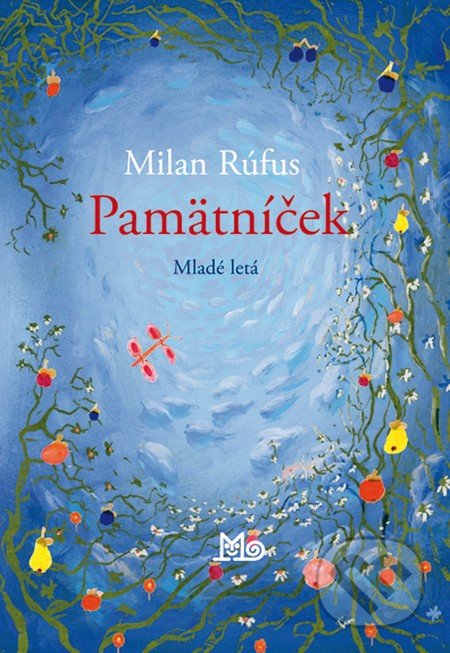 Tvorba
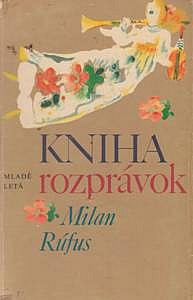 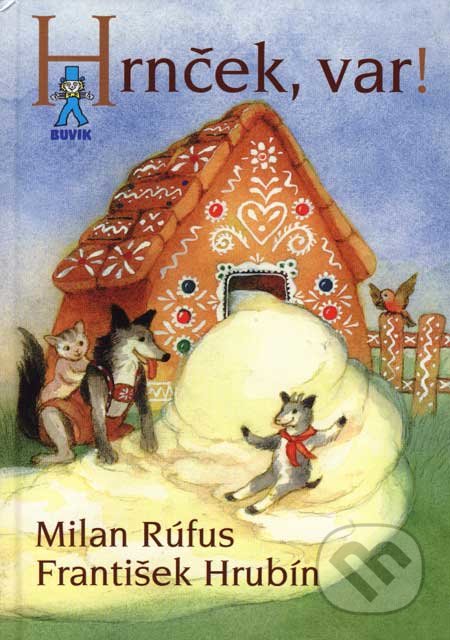 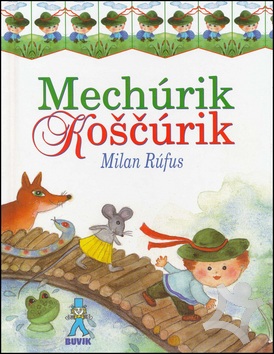 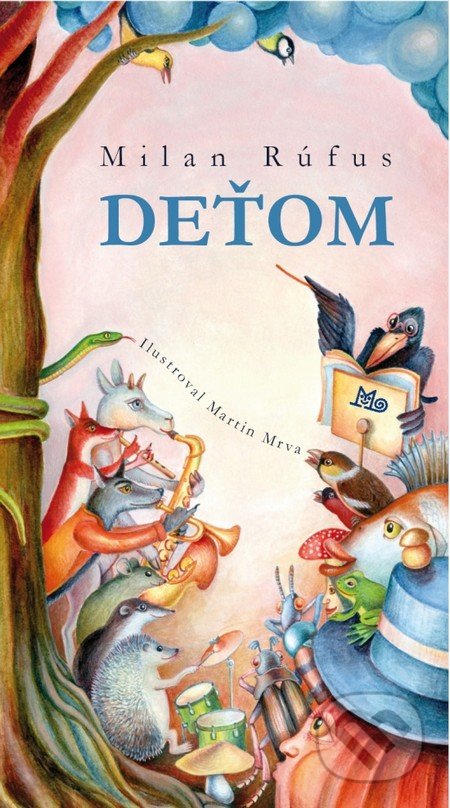 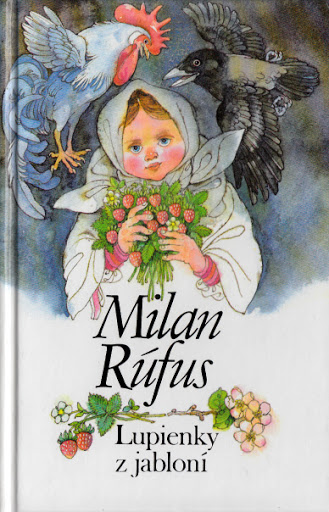 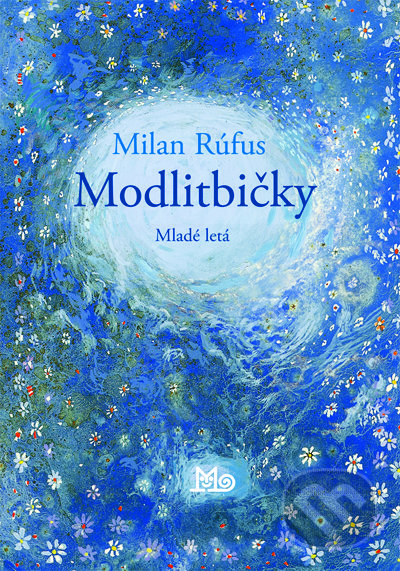 Prečítajte si rozprávku
Prečítajte si autorskú rozprávku od Milana Rúfusa Pamodaj šťastia (učebnica str. 57). 
Ako sa vám páčila básnická rozprávka? 
Aké dojmy a pocity vo vás vyvolala?
Vyhľadajte a pomenujte postavy, ktoré spoznávame v dialógu. 
Kto je hlavnou postavou rozprávky?
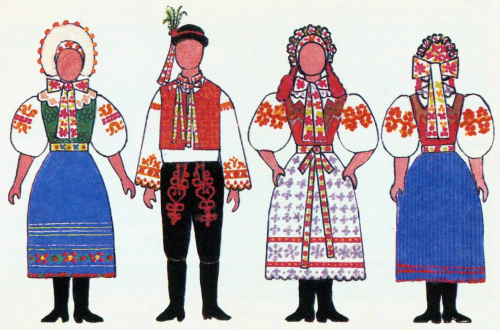 Vypíš z textu postavy podľa rozhovorov. Kto je hlavnou postavou?
HRUŠTIČKA
LAVIČKA
DIEVČIČKA
PSÍČEK
PIECKA
BUJAČIK
Odpovedzte!
Z textu vypíš zdrobneniny. Aký význam majú v texte?
 Koľko strof má básnická rozprávka? 
 Ktoré vety sa v texte opakujú len s obmenami? 
 Nájdeme v texte rýmy? Povedz, ktoré sa ti páčia najviac.
Vypočujte si rozprávku
Poznáte prozaickú podobu ľudovej rozprávky Pamodaj šťastia, lavička? 
Vypočujte si rozprávku Pamodaj šťastia, lavička: https://www.youtube.com/watch?v=xfn55b8YDpY

 Stručne porovnajte, v čom sa tieto podoby rozprávky líšia.
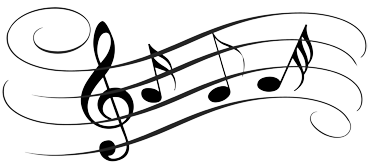 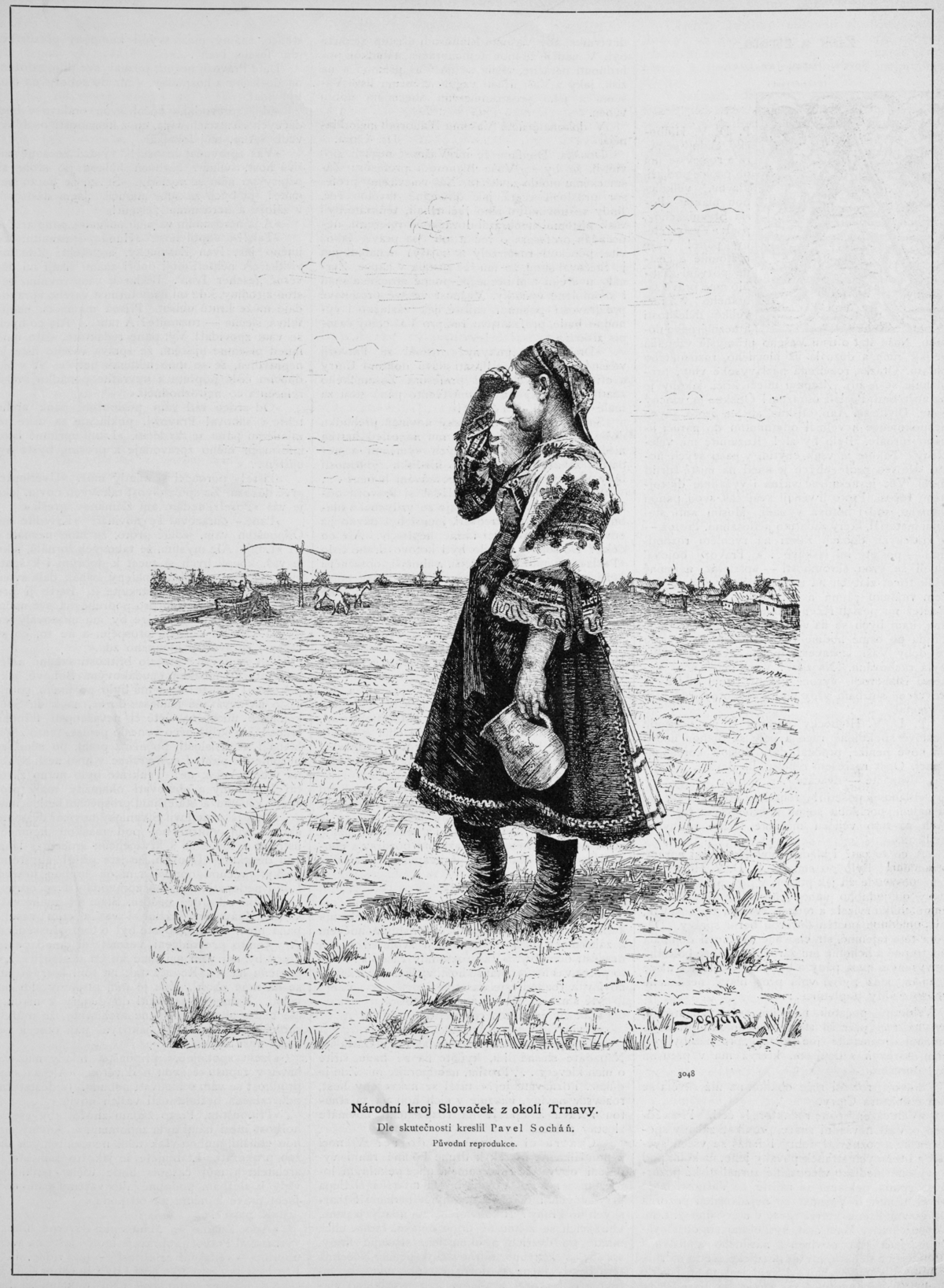 Zapíšeme si!
Lit. druh: 	epika
Lit. forma: poézia
Lit. žáner: 	autorská básnická rozprávka
Téma: 	Dievčatko pomáhalo veciam a zvieratkám, a preto dostalo nečakanú odmenu. 
Hl. myšlienka: Autor prostredníctvom rozprávky chce poukázať na ľudskú dobrotu, lásku a pozitívne skutky, ktoré robia svet krajším.
Ďakujem za pozornosť!